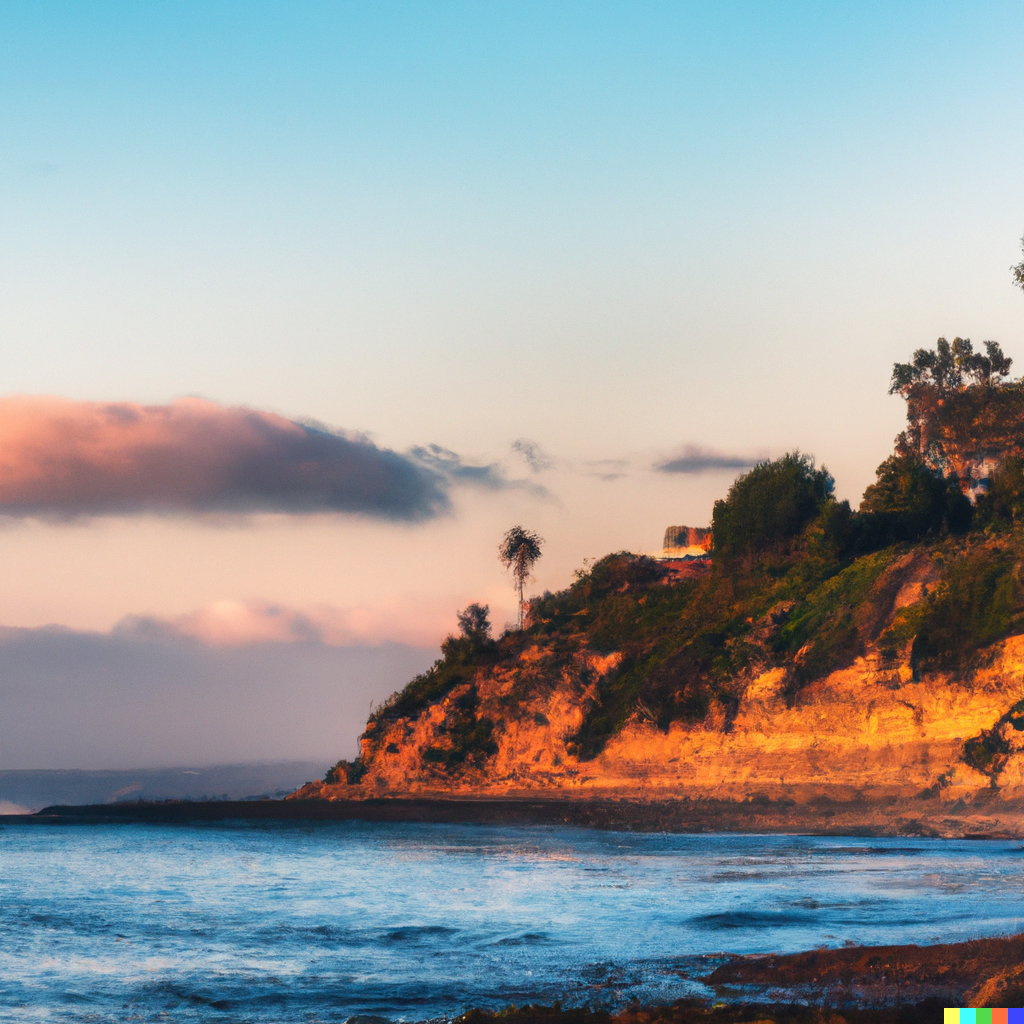 CS21 Decidability and Tractability
Lecture 10
January 26, 2024
Turing Machine diagrams
a → b,L
a → R
states     (1 accept + 1 reject)
start state
b → L
b → R
qreject
qaccept
b → a,R
transition label: (tape symbol read → tape symbol written, direction moved)
“_” means blank tape square
a → R means “read a, move right”
a → L means “read a, move left”
a → b, R means “read a, write b, move right
January 26, 2024
CS21 Lecture 10
2
Example TM diagram
0,1 → R
0,1 → R
0,1,# → L
0,1 → R
x → R
#→R
_→L
_→R
#→R
q1
q3
q5
q7
q9
0 → _,R
0 → x, R
0 → x, L
x → R
x → R
0,1,x,# → L
_→R
#→R
_→R
q0
q11
q12
q13
qaccept
# → R
1 → x, R
1 → x, L
1 → _,R
q2
q4
q6
q8
q10
#→R
_→L
_→R
#→R
0,1 → R
0,1 → R
0,1,# → L
0,1 → R
x → R
January 26, 2024
CS21 Lecture 10
3
TM formal definition
January 26, 2024
CS21 Lecture 10
4
Example TM operation
program for “binary successor”
#
0
1
start
#
0
1
start
#
0
1
start
#
0
1
start
#
0
1
t
#
0
0
t
#
1
0
accept
January 26, 2024
CS21 Lecture 10
5
TM configurations
meaning:
 tape contents: uv followed by blanks
 in state q
 reading first symbol of v
January 26, 2024
CS21 Lecture 10
6
TM configurations
January 26, 2024
CS21 Lecture 10
7
TM configurations
January 26, 2024
CS21 Lecture 10
8
TM acceptance
January 26, 2024
CS21 Lecture 10
9
Deciding and Recognizing
accept
 reject 
 loop forever
input
machine
January 26, 2024
CS21 Lecture 10
10
Deciding and Recognizing
accept
 reject 
 loop forever
input
machine
January 26, 2024
CS21 Lecture 10
11
Classes of languages
decidable
all languages
regular languages
context free languages
RE
January 26, 2024
CS21 Lecture 10
12
Multitape TMs
A useful variant: k-tape TM
input tape
…
1
1
0
0
1
1
0
0
0
0
1
1
finite control
k read/write heads
q0
…
1
1
0
0
1
0
…
1
1
0
0
1
1
0
0
0
0
1
1
k-1 “work tapes”
…
…
0
January 26, 2024
CS21 Lecture 10
13
Multitape TMs
Informal description of k-tape TM:
input written on left-most squares of tape #1
rest of squares are blank on all tapes
at each point, take a step determined by
current k symbols being read on k tapes
current state of finite control
a step consists of
writing k new symbols on k tapes
moving each of k read/write heads left or right
changing state
January 26, 2024
CS21 Lecture 10
14
Multitape TM formal definition
January 26, 2024
CS21 Lecture 10
15
Multitape TMs
Theorem: every k-tape TM has an equivalent single-tape TM.

Proof: 
Idea: simulate k-tape TM on a 1-tape TM.
January 26, 2024
CS21 Lecture 10
16
Multitape TMs
simulation of k-tape TM by single-tape TM:
. . .
a
b
a
b
add new symbol x for each old x
  marks location of “virtual heads”
(input tape)
. . .
a
a
. . .
b
b
c
d
. . .
#
a
b
a
b
#
a
a
#
b
b
c
d
#
January 26, 2024
CS21 Lecture 10
17
Multitape TMs
. . .
Repeat:
 scan tape, remembering the symbols under each virtual head in the state (how many new states needed?)
 make changes to reflect 1 step of M
 if hit #, shift to right to make room
 if M halts,  erase all but 1st string
a
b
a
b
. . .
a
a
. . .
b
b
c
d
. . .
#
a
b
a
b
#
a
a
#
b
b
c
d
#
January 26, 2024
CS21 Lecture 10
18
Nondeterministic TMs
January 26, 2024
CS21 Lecture 10
19
NTM acceptance
January 26, 2024
CS21 Lecture 10
20
Nondeterministic TMs
Theorem: every NTM has an equivalent (deterministic) TM.

Proof: 
Idea: simulate NTM with a deterministic TM
January 26, 2024
CS21 Lecture 10
21
Nondeterministic TMs
Simulating NTM M with a deterministic TM:
Cstart
computations of M are a tree
 nodes are configs
 fanout is b = maximum number of choices in transition function
 leaves are accept/reject configs.
rej
acc
January 26, 2024
CS21 Lecture 10
22
Nondeterministic TMs
Simulating NTM M with a deterministic TM:
idea: breadth-first search of tree
if M accepts: we will encounter accepting leaf and accept
if M rejects: we will encounter all rejecting leaves, finish traversal of tree, and reject
if M does not halt on some branch: we will not halt…
January 26, 2024
CS21 Lecture 10
23
Nondeterministic TMs
Simulating NTM M with a deterministic TM:
use a 3 tape TM:
tape 1: input tape (read-only)
tape 2: simulation tape (copy of M’s tape at point corresponding to some node in the tree)
tape 3: which node of the tree we are exploring (string in {1,2,…b}*)
Initially, tape 1 has input, others blank
STEP 1: copy tape 1 to tape 2
January 26, 2024
CS21 Lecture 10
24
Nondeterministic TMs
Simulating NTM M with a deterministic TM:
STEP 2: simulate M using string on tape 3 to determine which choice to take at each step
if encounter blank, or a # larger than the number of choices available at this step, abort, go to STEP 3
if get to a rejecting configuration: DONE = 0, go to STEP 3
if get to an accepting configuration, ACCEPT
STEP 3: replace tape 3 with lexicographically next string and go to STEP 2
if string lengthened and DONE = 1 REJECT; else DONE = 1
January 26, 2024
CS21 Lecture 10
25
Examples of basic operations
Convince yourself that the following types of operations are easy to implement as part of TM “program”
(but perhaps tedious to write out…)
copying
moving
incrementing/decrementing 
arithmetic operations +, -, *, /
January 26, 2024
CS21 Lecture 10
26